HYPERS Simulations of Solar Wind Interactions with Earth’s Magnetosphere
Yuri Omelchenko1-3 

1Space Science Institute, Boulder, CO
2Trinum Research, Inc., San Diego, CA 
3Palomar College, San Marcos, CA

L.-J. Chen4  and J. Ng4,5
4NASA GSFC 
 5University of Maryland

Thanks to M. Kuznetsova, M. El Alaoui, L. Rastaetter, M. Petrenko (CCMC Team)
CCMC Workshop, College Park, Maryland, June 6-9, 2022
Talk Outline
Science focus on ion kinetics and turbulence

HYPERS: HYbrid Parallel Event-Resolved Simulator

HYPERS validation on laboratory plasmas

HYPERS studies of space plasmas:
Foreshock waves and turbulence
Moon’s wake 
High-speed jets (HSJs) and dayside reconnection
Ionospheric flows and magnetotail reconnection
LWS: Science Questions
Q1: Global effects of ionospheric outflows on the magnetosphere

Q2:  “Dungey” cycle: substorm dynamics, reconnection and ion energization 

Q3: Interactions of extreme solar wind drivers with the magnetosphere
3
Multiscale/multiphysics models are needed!
HYPERS is AI-Driven
Fields and particles are updated by EMAPS on their own local timescales (“as needed”) => exceptional stability + accuracy + speed

The user defines physical accuracy (maximum change per update), not timesteps

The Cartesian mesh can be uniform or stretched

Variety of boundary conditions and setups
EMAPS:(E)vent-driven(M)ulti-(A)gent(P)lanning (S)ystem
In press, Springer Lecture Notes in Physics,
Space plasma simulation: approaches, codes and applications

Y.A. Omelchenko and H. Karimabadi
“EMAPS – An Intelligent Agent-Based Technology 
for Simulation of Multiscale Systems”
Cell-Averaged PIC Δt’s
Field Δt’s
Lab Physics (2012-2018)
Field-Reversed Configurations (FRCs)
Spheromak merging
FRC collisions with magnetic mirrors
Magnetized laser plasmas
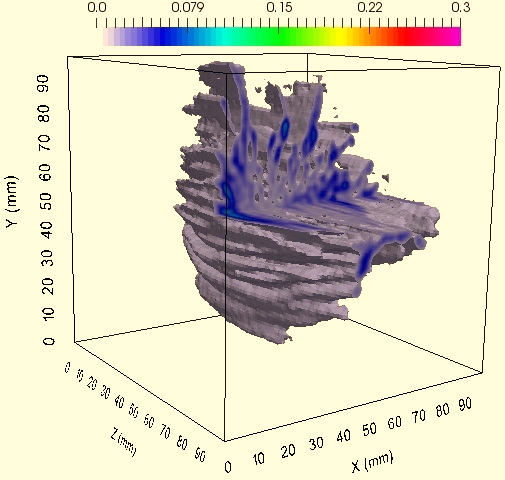 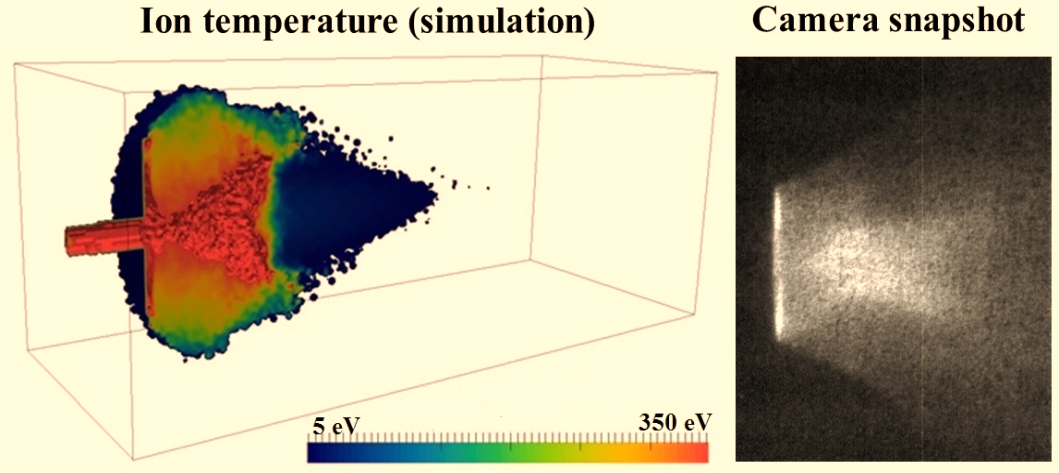 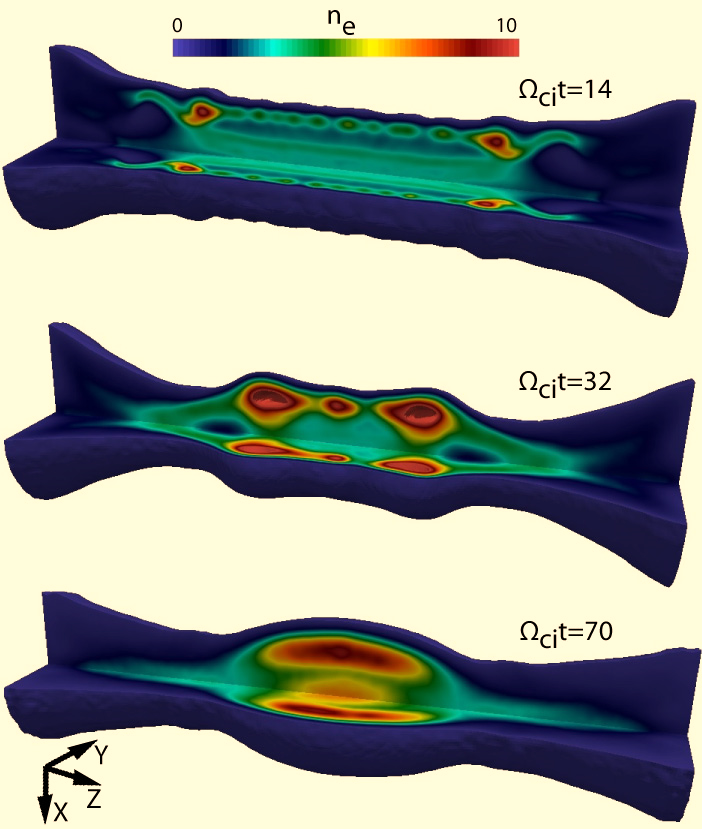 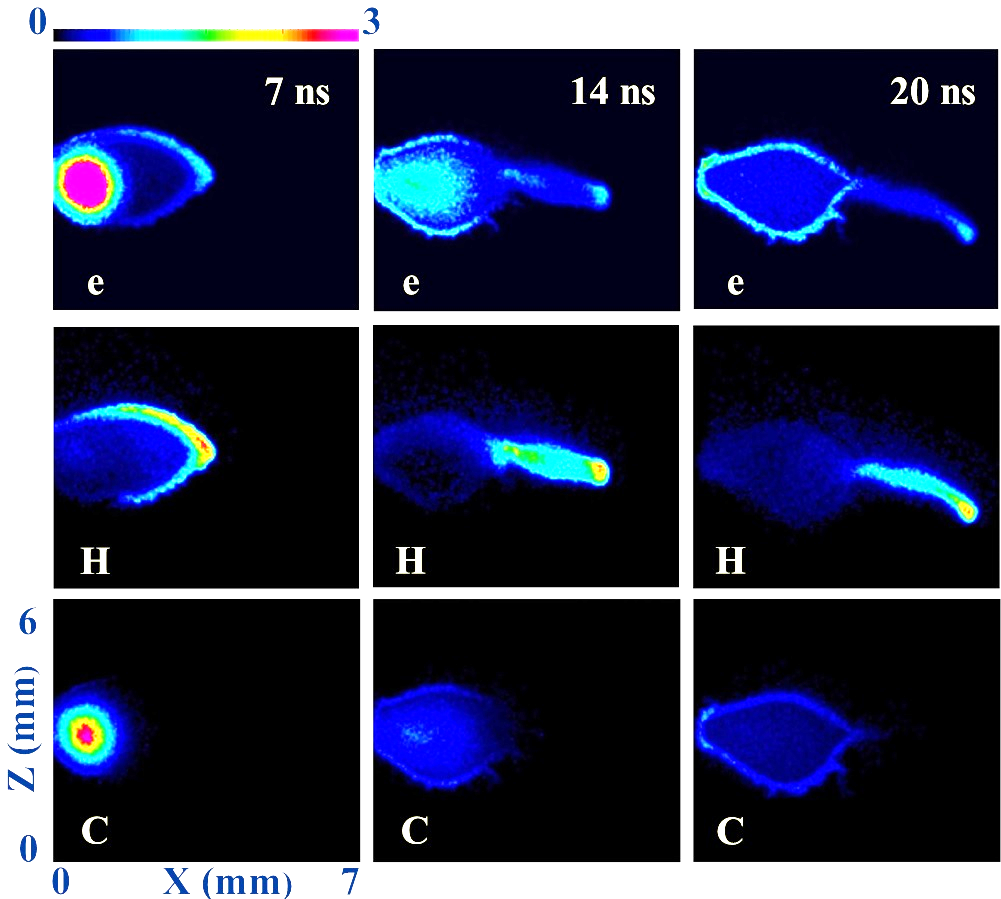 Space Physics (2019-2022)
Moon’s wake
Earth’s foreshock 
HSJs & dayside reconnection
O+ outflows & tail reconnection
High-Speed Jets (HSJs)
Q: What are HSJs? A: HSJs are solar wind dynamic pressure enhancements in the magnetosheath.

Q: Why are HSJs important? A: HSJs impinge on the magnetopause and affect reconnection.

Q: When are HSJs observed? A:  They are more often observed under high-Mach/quasi-radial IMF conditions.

Q: What is the jet origin?  A: In our simulations HSJs arise due to the turbulent action of magnetic field (“magnetokinetic” mechanism)
11
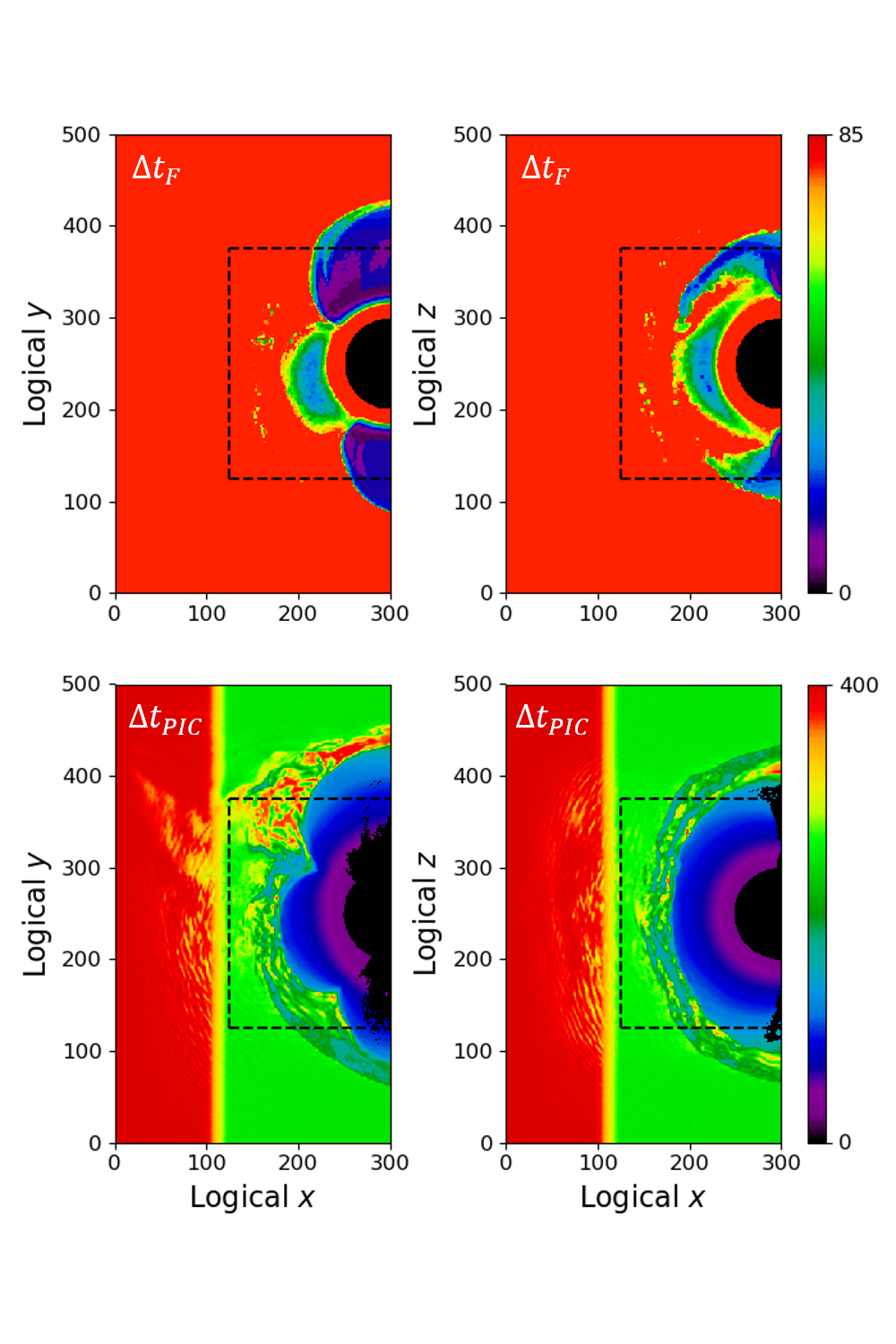 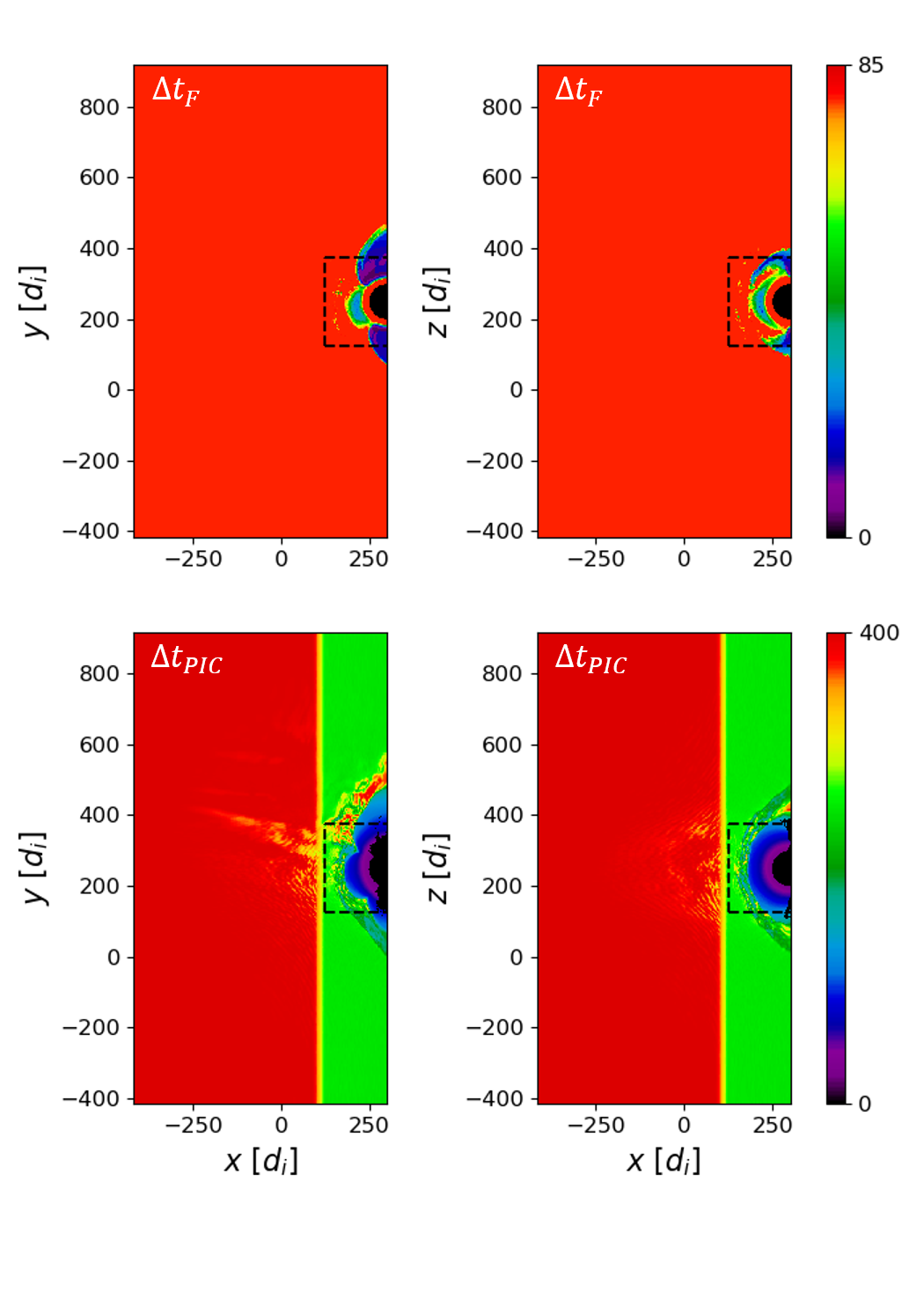 Asynchronous integration
Logical mesh
Physical mesh
Dynamic Pressure & Density
SW
NW
360-Degree Views
SW
NW
"Magnetokinetic" HSJs
SW
NW
Ion Temperature
Y2021:
Four papers have been published in JASTP, JGR, GRL, and Phys. Plasmas
One more paper on comparing quasi-radial IMF SW and NW cases is under review in JGR
Work in progress:
3D simulations of  O+ outflows

			    with

     C. Mouikis and V. Roytershteyn
No outflow – no reconnection
Proton density
|curl B|
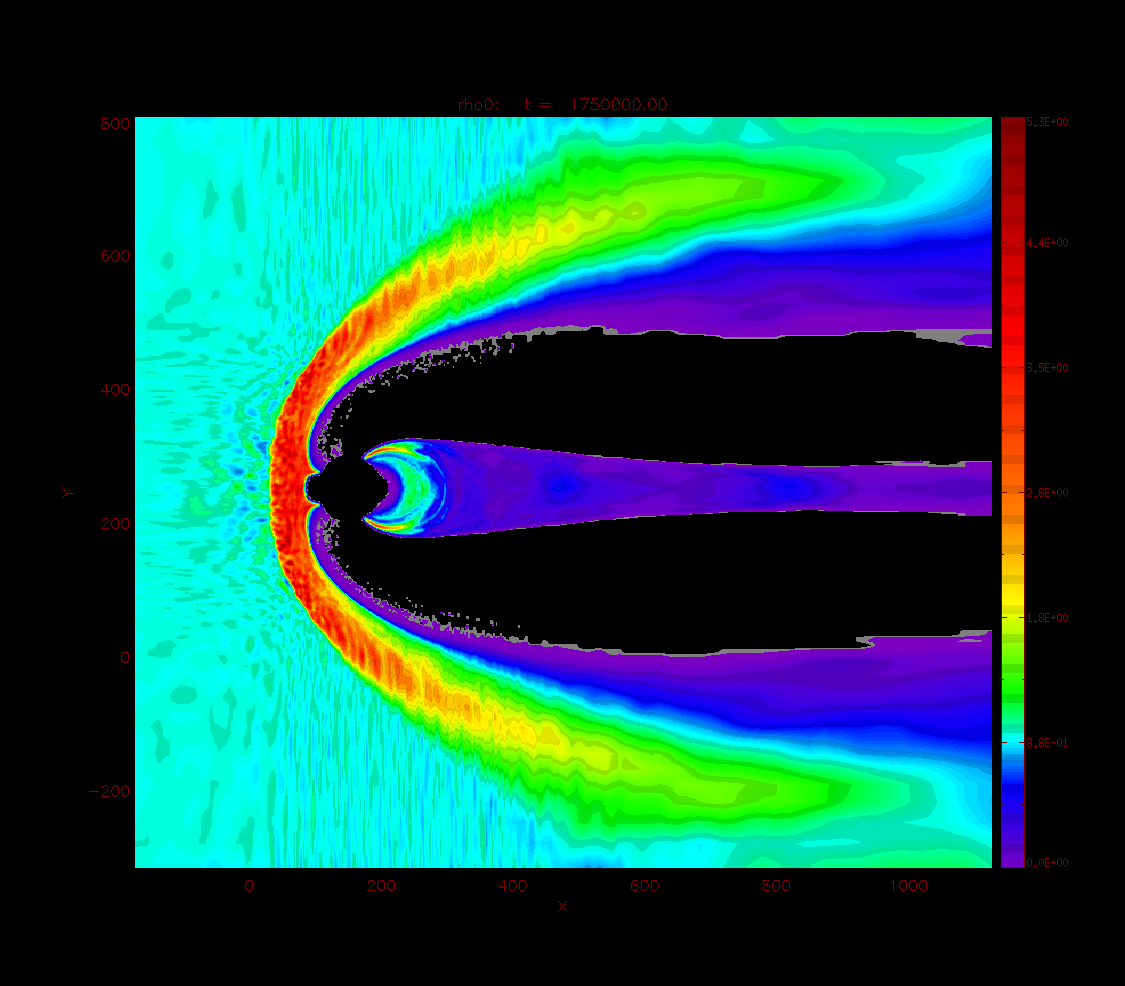 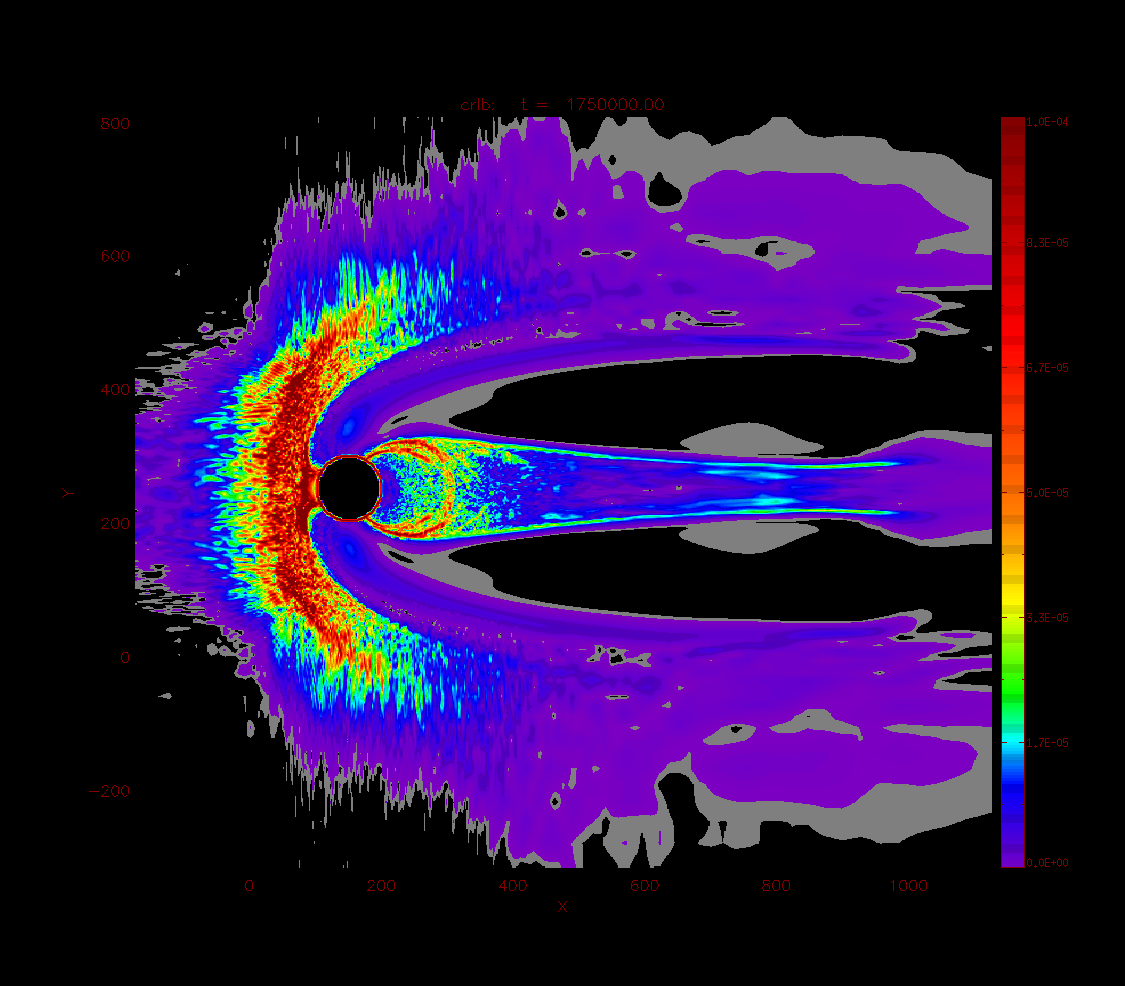 Reconnection with O+ outflow
Proton density
|curl B|
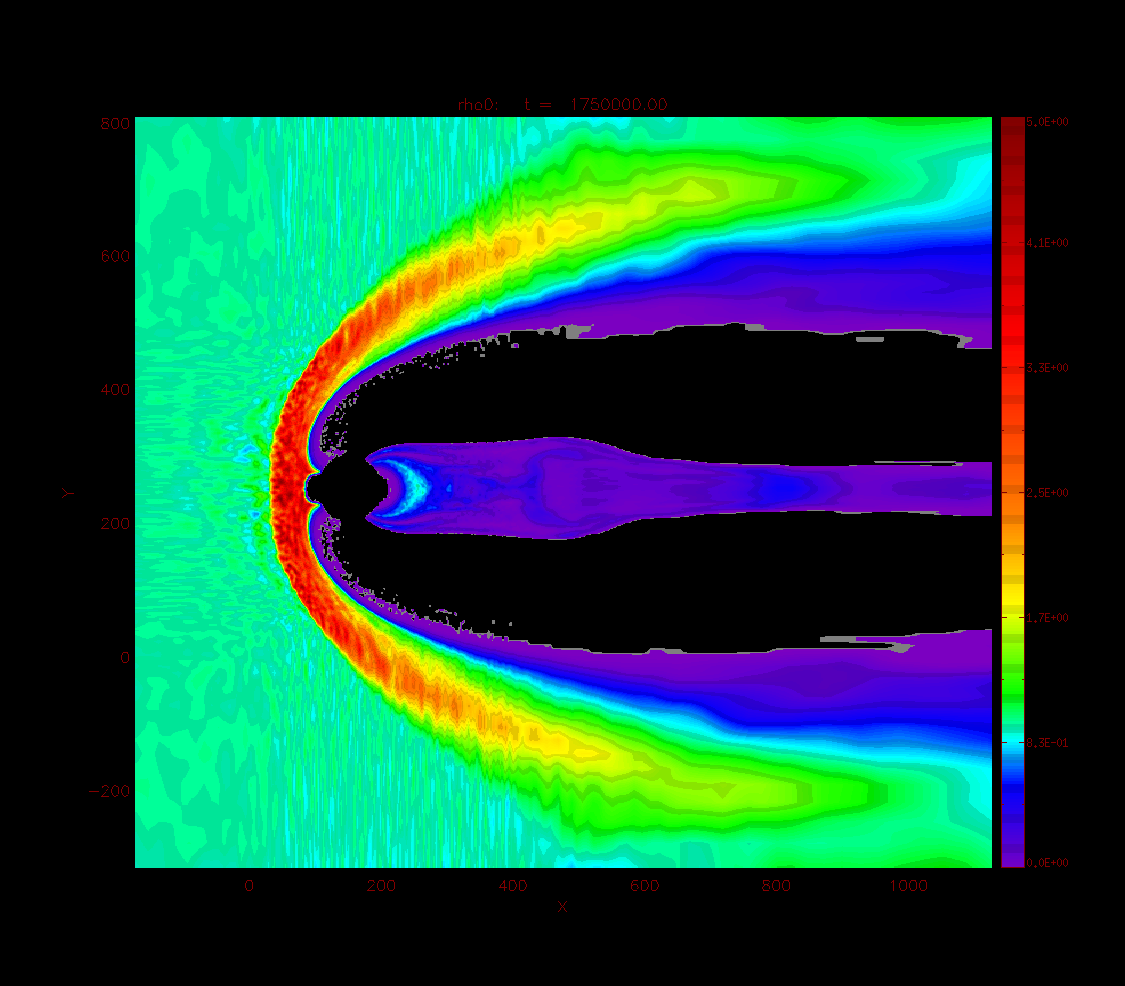 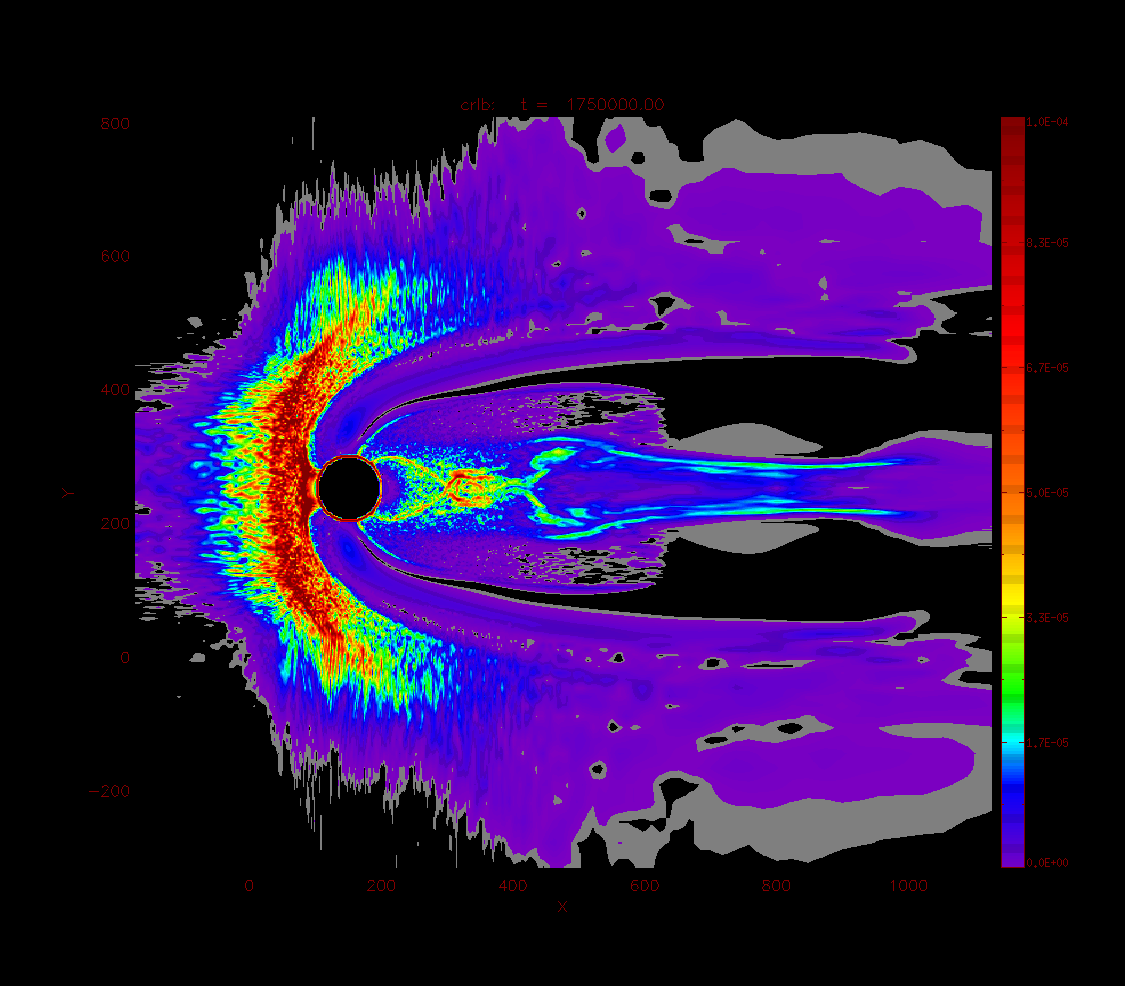 O+ induced reconnection
O+
Density
Perp temperature
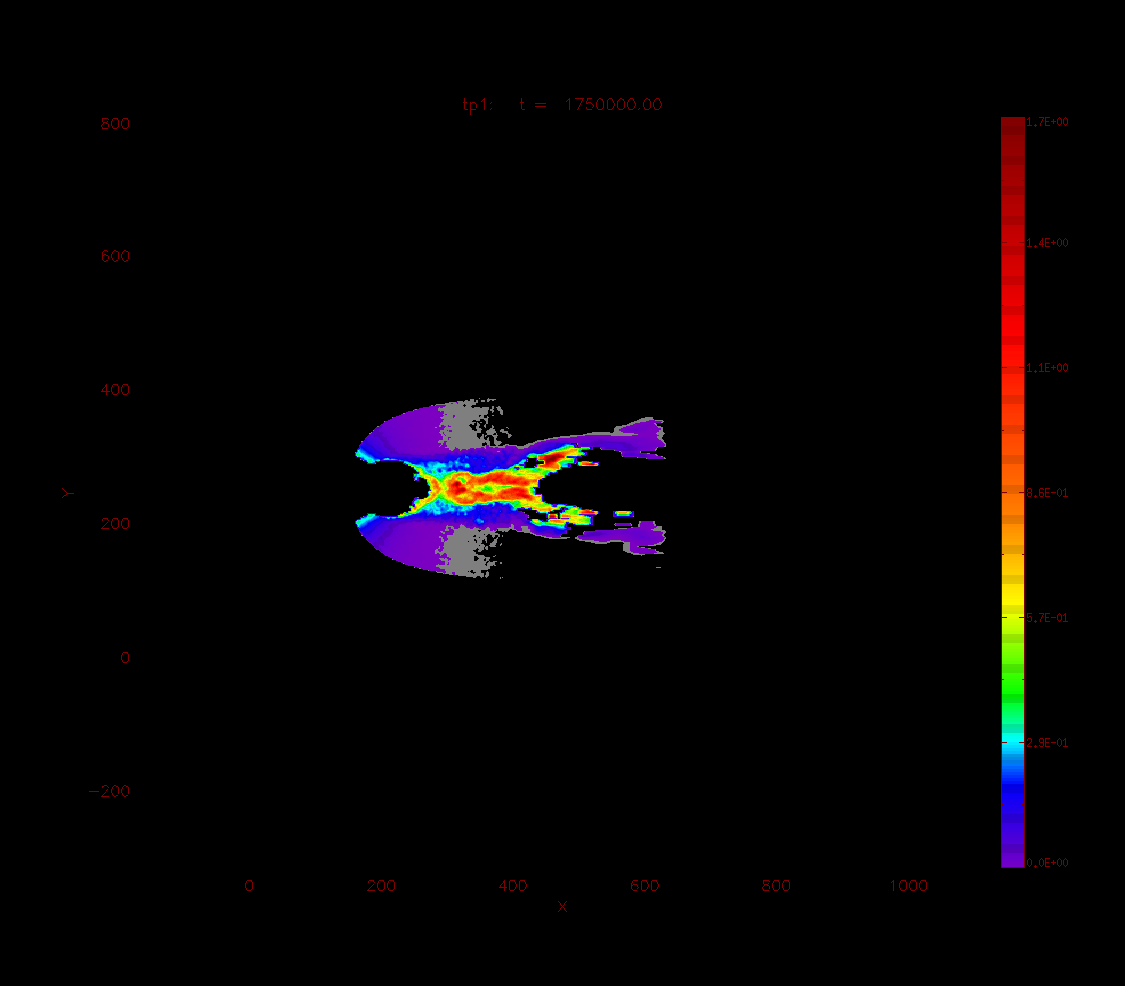 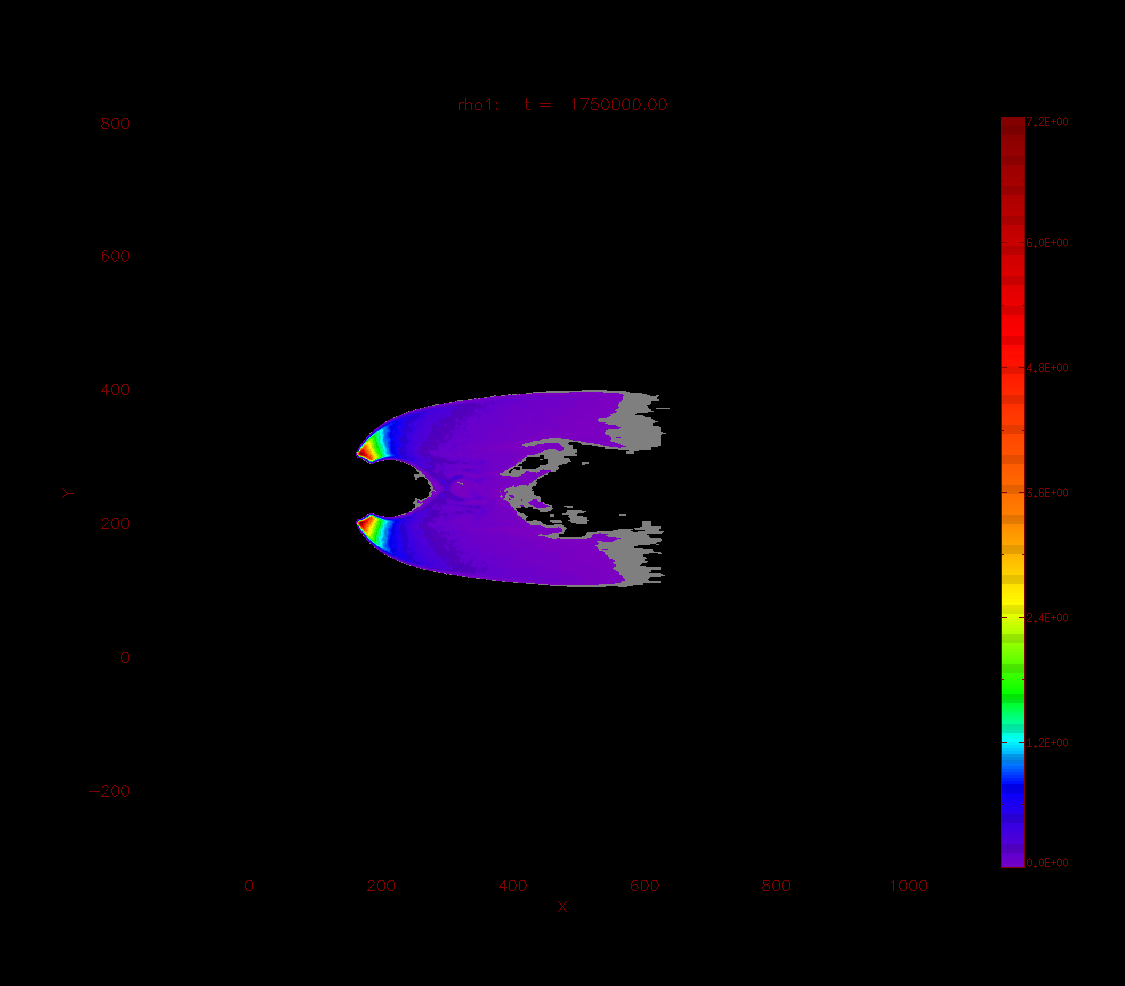 Wrapping up … things to do
EMAPS is a generic matrix 
for embedding physics components
on their own timescales
22
Gyro-free particles

Ionospheric module

Coupling with MHD

XHYPERS, SW drivers, chemistry, …
Thank you!
Omelchenko, Y.A., L.-J. Chen, J. Ng, “3D Space-Time Adaptive Hybrid Simulations of Magnetosheath High-Speed Jets”, J. Geophys. Res. Space Physics 126, e2020JA029035, 2021.

Omelchenko, Y.A., V. Roytershtyen, L.-J. Chen, J. Ng, H. Hietala, HYPERS simulations of solar wind interactions with the Earth’s magnetosphere and the Moon, J. Atmos. Sol.-Terr. Phys. 215, 105581, 2021.

Ng, J., L.-J. Chen, and Y. Omelchenko, “Bursty magnetic reconnection at the Earth’s magnetopause triggered by high-speed jets”, Phys. Plasmas 28, 092902, 2021 (cover page).

Chen, L.-J., J. Ng, Y. Omelchenko, and S. Wang, “Magnetopause Reconnection and Indents Induced by Foreshock Turbulence”, Geophys. Res. Lett. 48, e2021GL093029, 2021.